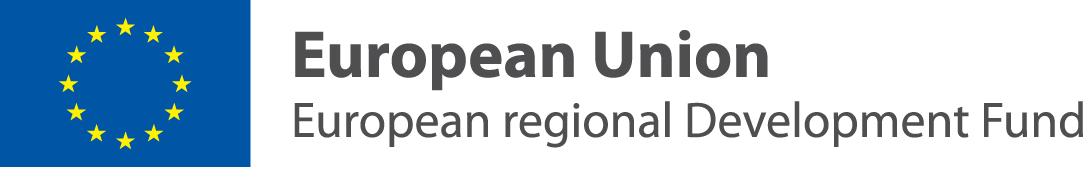 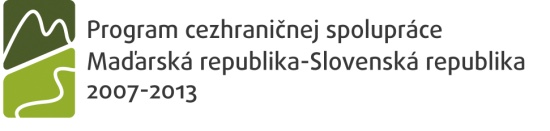 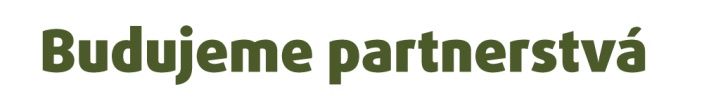 Vitaj!

			     Üdvözöllek!
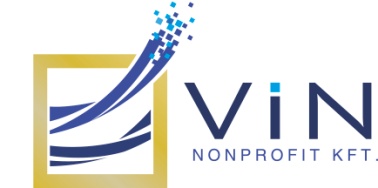 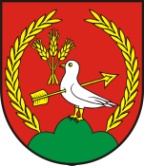 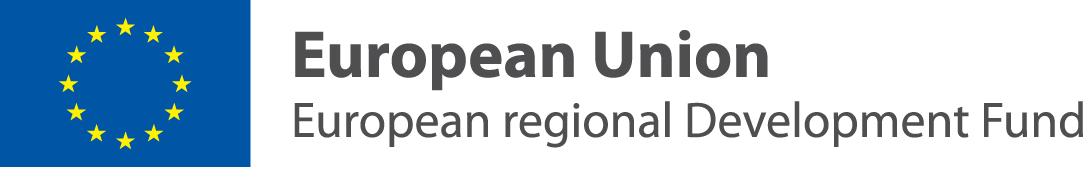 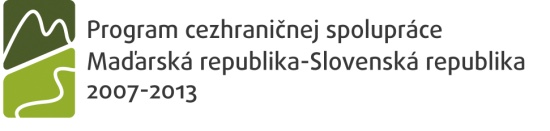 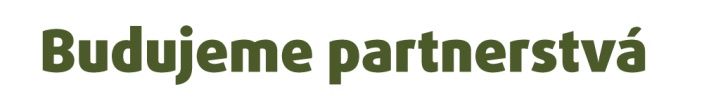 Činnosti - Tevékenységek
Čo robí Marta? 	
Mit csinál Márta? 

Pracuje v kancelárii. 
Az irodában dolgozik. 

Pracuje s počítačom. 	
Számítógépen dolgozik.
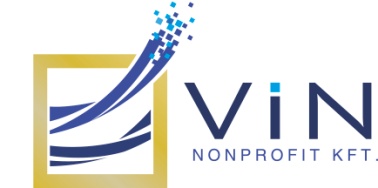 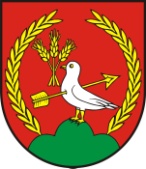 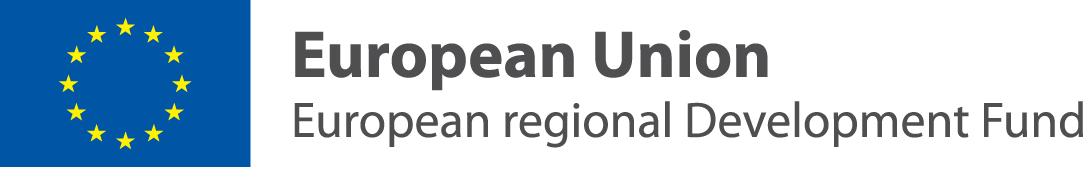 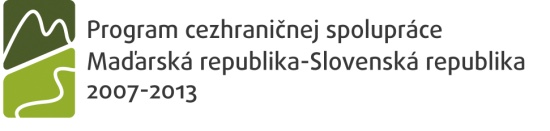 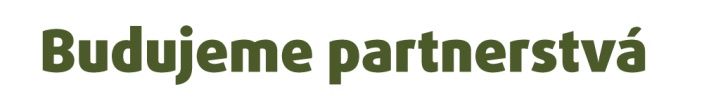 Činnosti - Tevékenységek
Kde je Marta? 	
Hol van Márta? 

V kine. 	
A moziban. 

Pozerá sa na film. 	
Megnéz egy filmet.
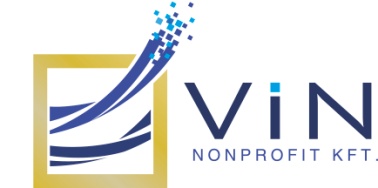 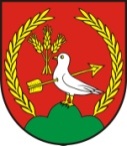 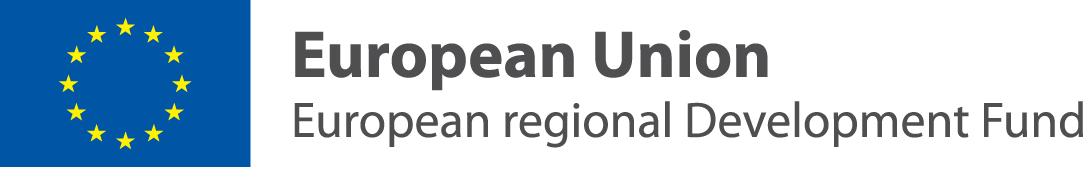 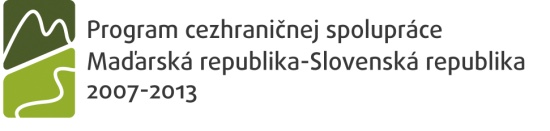 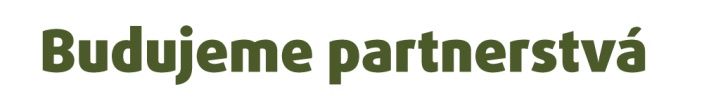 Činnosti - Tevékenységek
Čo robí Peter? 	
Mit csinál Péter?

Študuje na univerzite. 	
Az egyetemen tanul.

Študuje jazyky. 	
Nyelveket tanul.
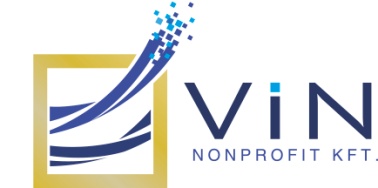 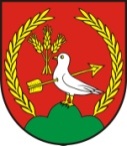 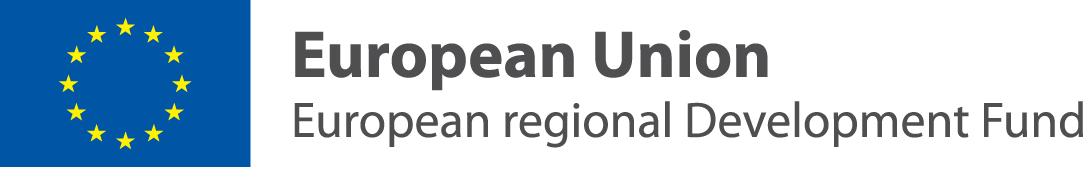 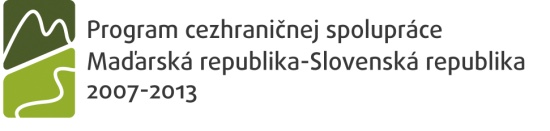 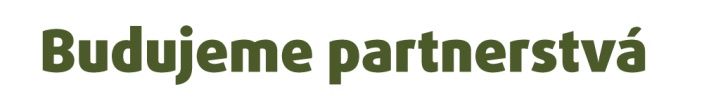 Činnosti - Tevékenységek
Kde je Peter? 	
Hol van Péter?

V kaviarni. 	
A kávézóban. 

Pije kávu. 	
Kávét iszik.
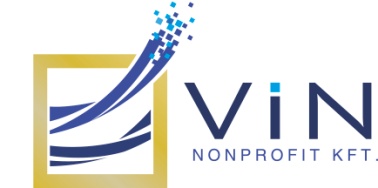 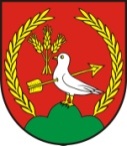 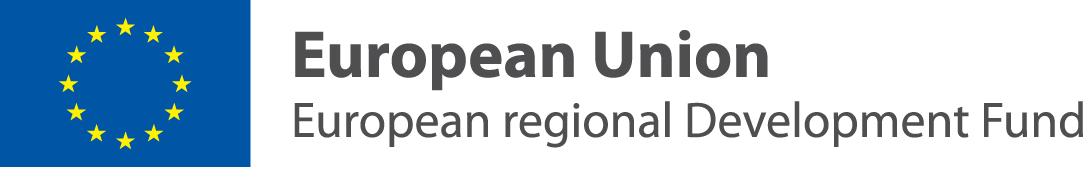 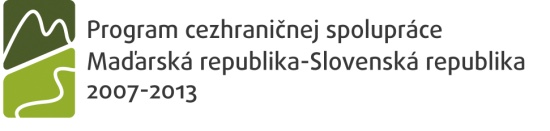 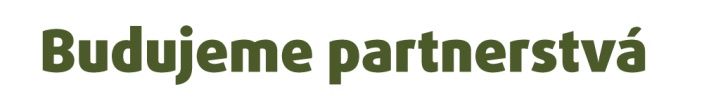 Činnosti - Tevékenységek
Kam radi chodia? 	
Hova mennek szívesen?
 
Na koncert. 	
Koncertre.

Radi počúvajú hudbu. 	
Szeretnek zenét hallgatni.
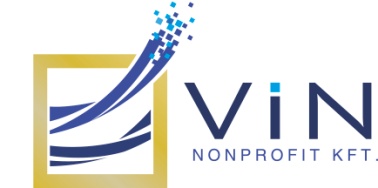 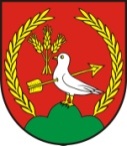 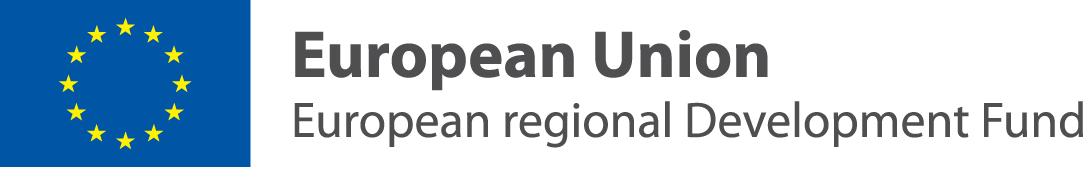 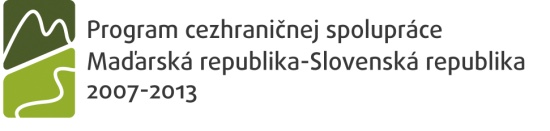 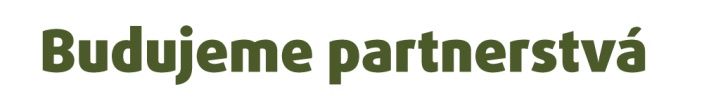 Činnosti - Tevékenységek
Kam nechodia radi? 	
Hova nem szeretnek menni? 

Na diskotéku. 	
A diszkóba. 

Neradi tancujú. 	
Nem szeretnek táncolni.
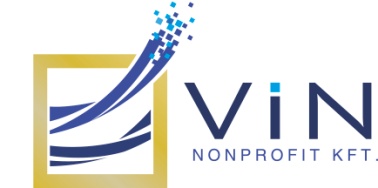 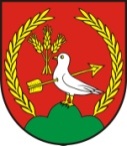 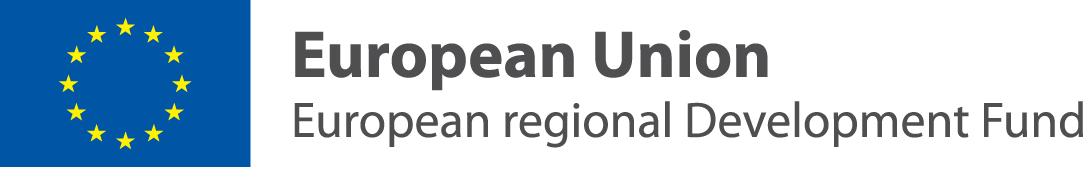 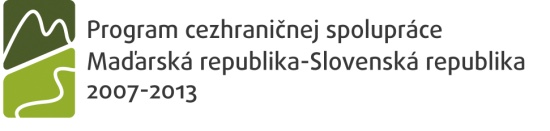 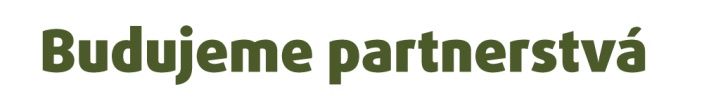 Farby - Színek
Sneh je biely. 	
A hó fehér.
 
Slnko je žlté. 	
A nap sárga.

Pomaranč je oranžový. 	
A narancs narancssárga.
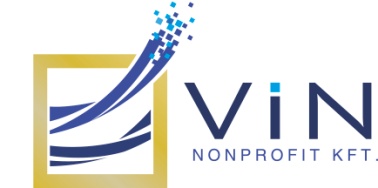 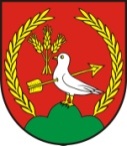 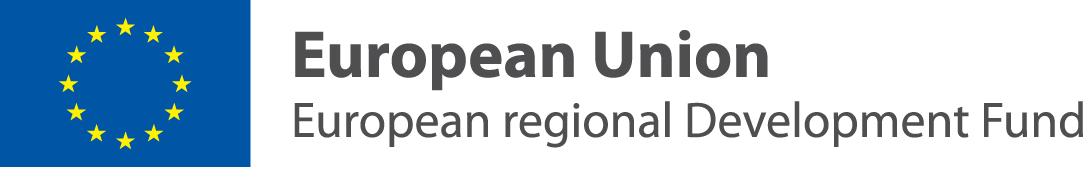 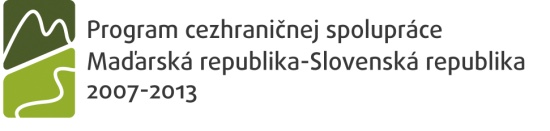 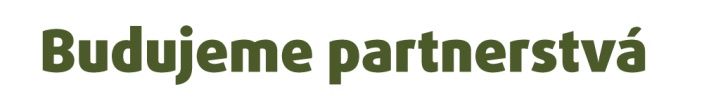 Farby - Színek
Čerešňa je červená. 	
A cseresznye piros. 

Obloha je modrá. 
Az ég kék.

Tráva je zelená. 	
A fű zöld.
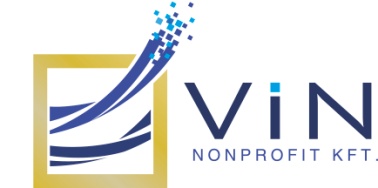 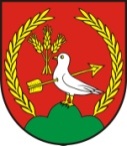 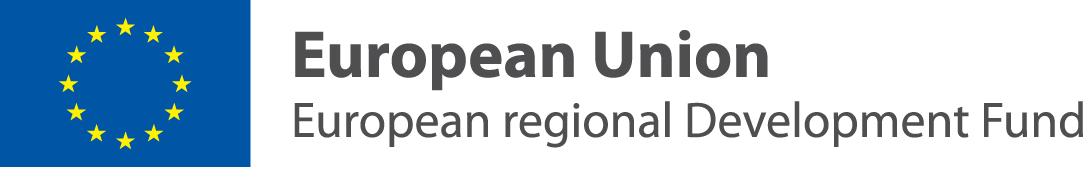 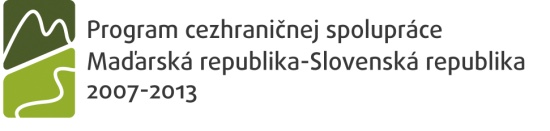 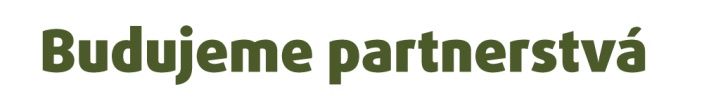 Farby - Színek
Zem je hnedá. 	
A föld barna.
 
Mrak je sivý. 	
A felhő szürke.

Pneumatiky sú čierne. 	
A kerekek feketék.
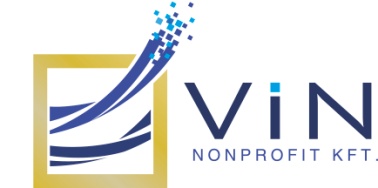 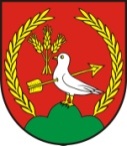 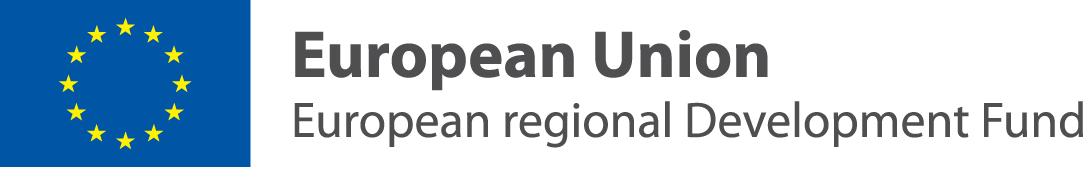 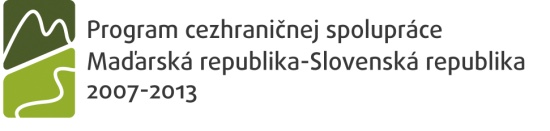 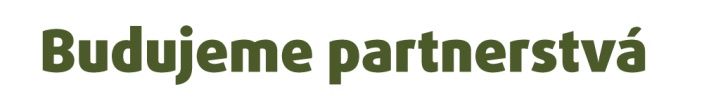 Farby - Színek
Akú farbu má sneh? Bielu. 	
Milyen színű a hó? Fehér.
 
Akú farbu má slnko? Žltú. 	
Milyen színű a nap? Sárga. 

Akú farbu má pomaranč? Oranžovú. 	
Milyen színű a narancs? Narancssárga.
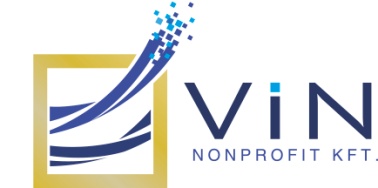 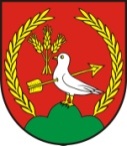 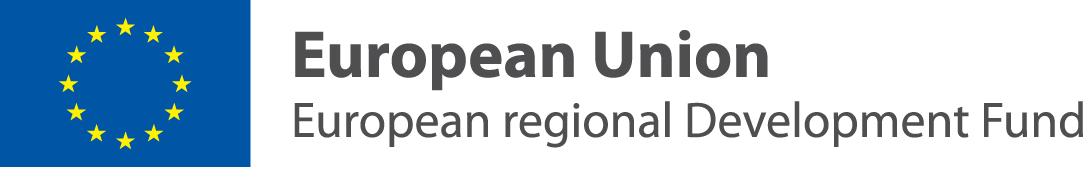 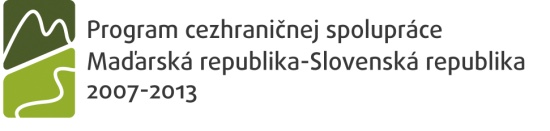 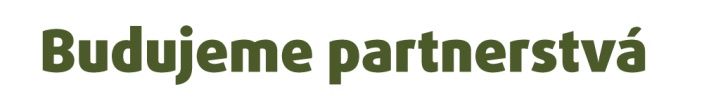 Farby - Színek
Akú farbu má čerešňa? Červenú. 	
Milyen színű a cseresznye? Piros.

Akú farbu má obloha? Modrú. 	
Milyen színű az ég? Kék. 

Akú farbu má tráva? Zelenú. 	
Milyen színű a fű? Zöld.
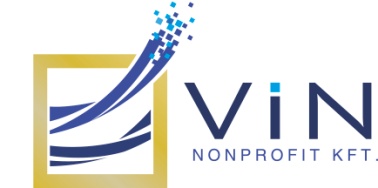 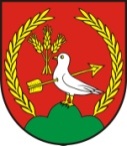 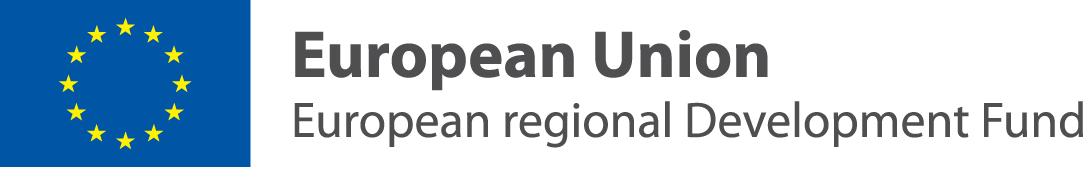 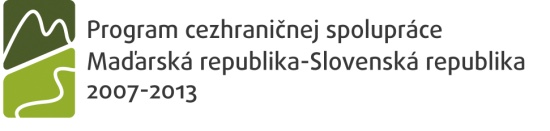 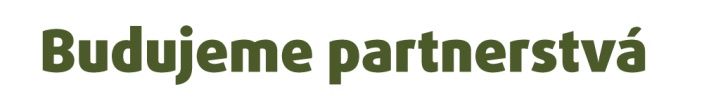 Farby - Színek
Akú farbu má zem? Hnedú. 	
Milyen színű a föld? Barna.

Akú farbu má oblak? Sivú. 	
Milyen színű a felhő? Szürke. 

Akú farbu majú pneumatiky? Čiernu. 	
Milyen színűek a kerekek? Feketék.
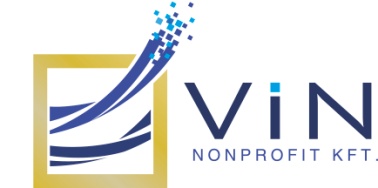 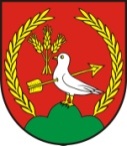 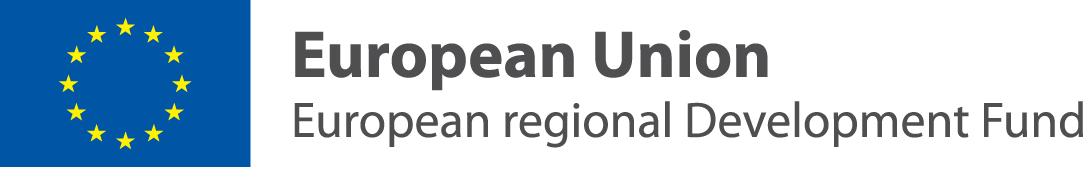 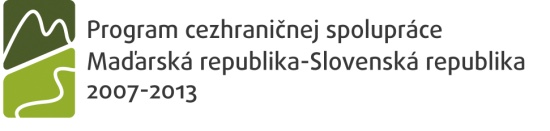 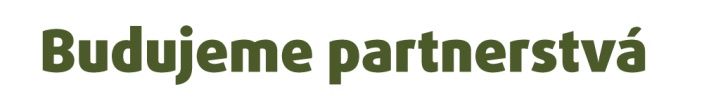 Ročné obdobia - Évszakok
Jar, leto, 	
tavasz, nyár, 

jeseň a zima. 	
ősz és tél.

Leto je horúce. 	
A nyár forró.
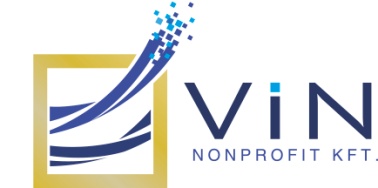 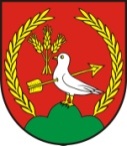 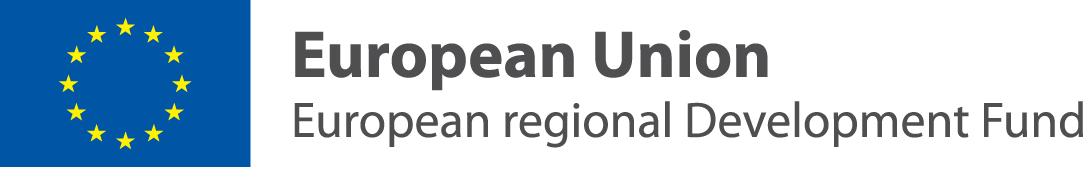 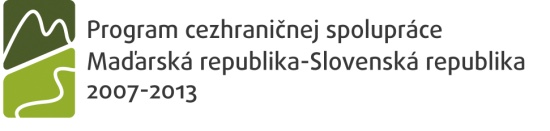 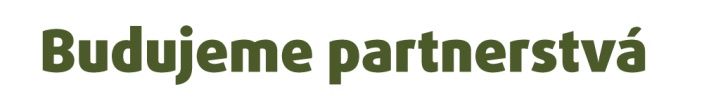 Ročné obdobia - Évszakok
V lete svieti slnko. 	
Nyáron süt a nap.
 
V lete sa radi chodíme prechádzať. 	
Nyáron szeretünk sétálni.
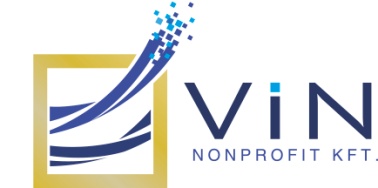 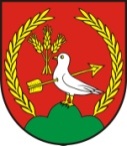 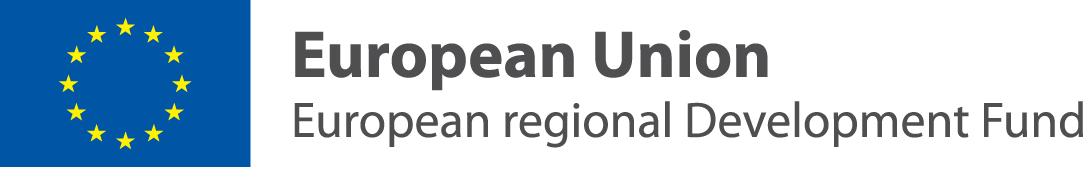 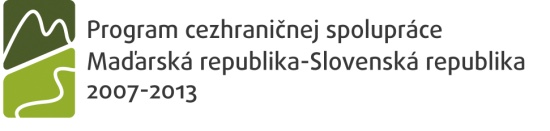 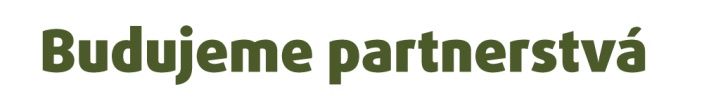 Ročné obdobia - Évszakok
Je teplo. 	
Meleg van.

Je slnečno. 	
Napos idő van.

Je jasno. 	
Derült idő van.
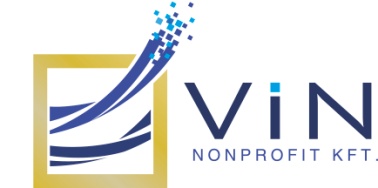 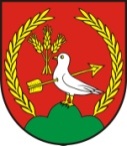 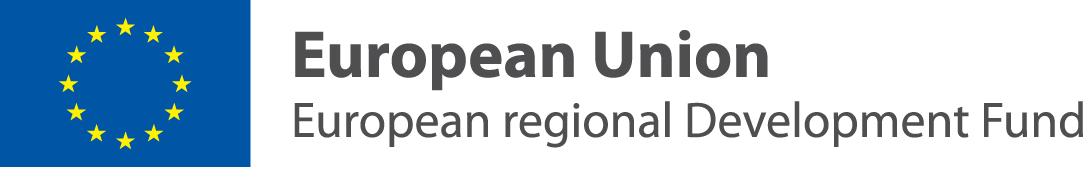 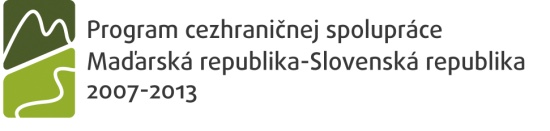 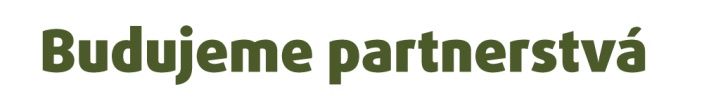 Ročné obdobia - Évszakok
Zima je chladná. 	
A tél hideg.

V zime sneží alebo prší. 	
Télen havazik, vagy az eső esik.
 
V zime radi zostávame doma. 	
Télen szívesen maradunk otthon.
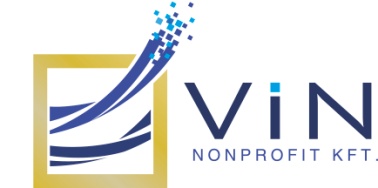 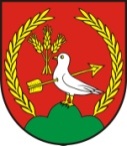 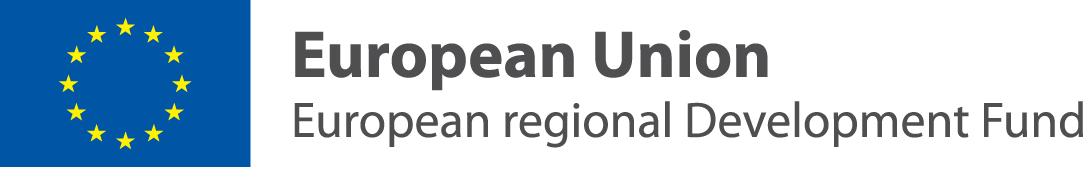 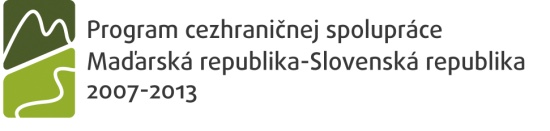 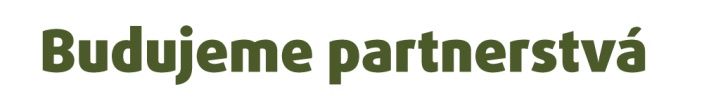 Počasie - Időjárás
Je chladno. 	
Hideg van. 

Prší. 	
Esik (az eső). 

Fúka vietor. 	
Szeles idő van.
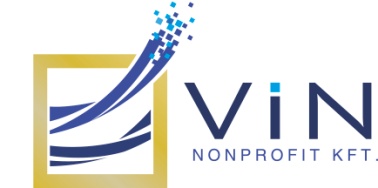 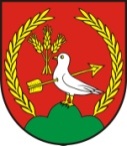 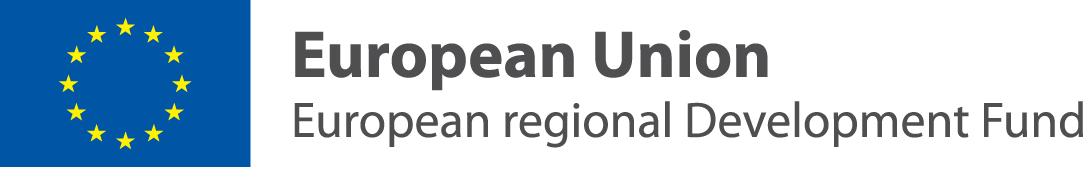 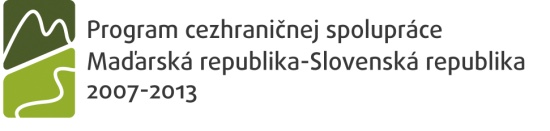 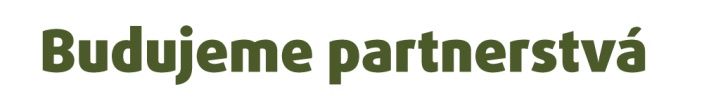 Počasie - Időjárás
Aké je dnes počasie? 	
Milyen ma az idő?

Dnes je chladno. 	
Ma hideg van.

Dnes je teplo. 	
Ma meleg van.
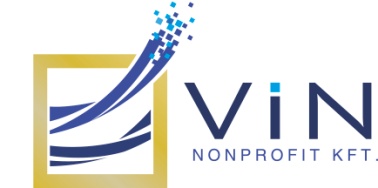 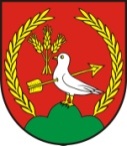 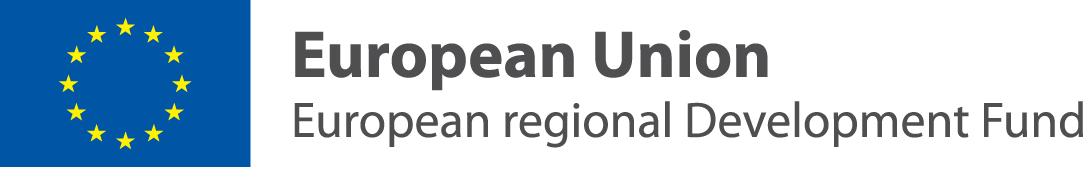 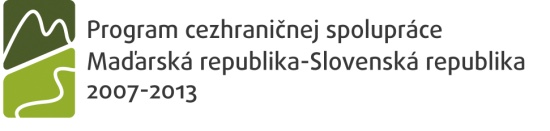 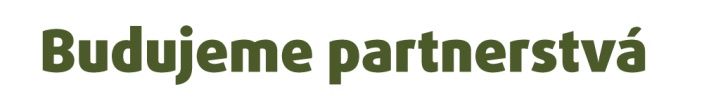 Počasie - Időjárás
Popŕchava.
Szemereg (az eső).

Mrzne.
Fagy.

Sneží.
Havazik. Hull a hó.
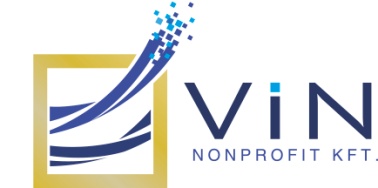 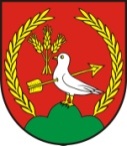 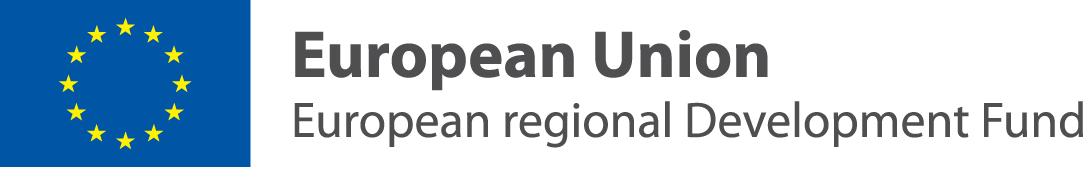 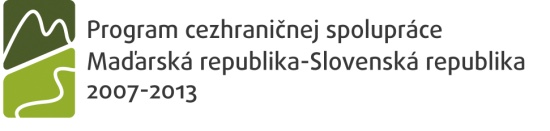 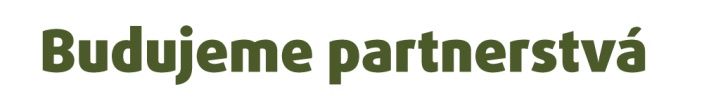 Prelož! – Fordítsd le!
Akú farbu má auto?
……………………………?

Citrón je žltý.
…………………. .

Paprika je červená.
………………………… .
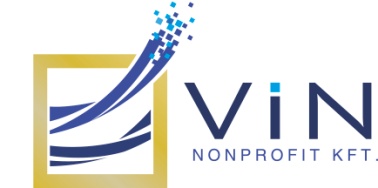 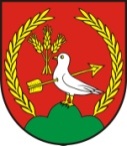 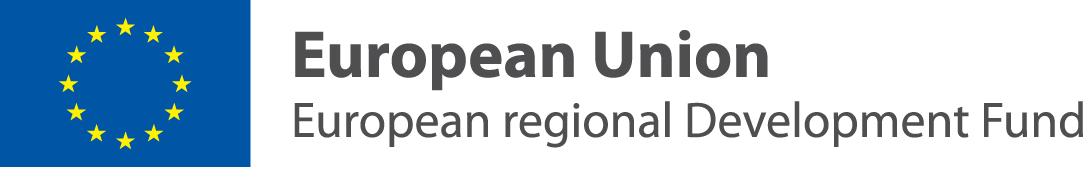 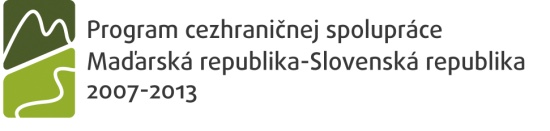 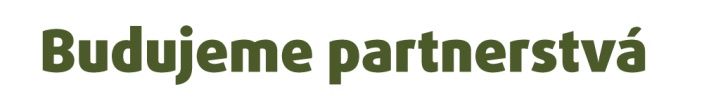 Prelož vety! – Fordítsd le!
Marta pracuje v kancelárii.
…………………………………….. .

Čo robí Peter?
…………………..?

Peter je v kaviarni.
…………………………. .
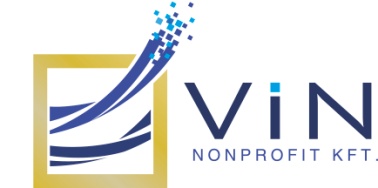 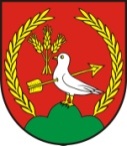 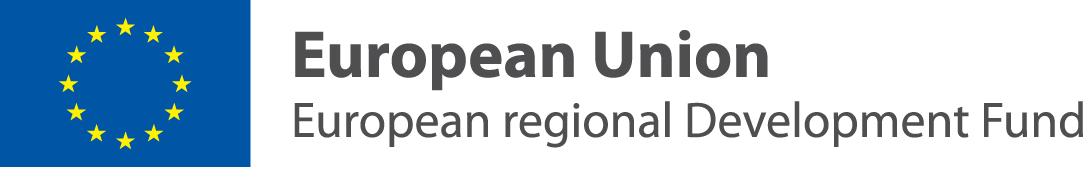 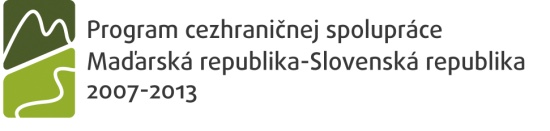 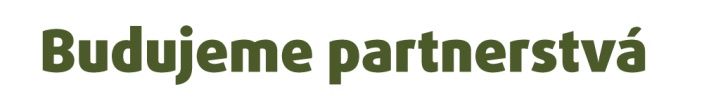 Odpovedz!– Válaszolj!
Kto študuje na univerzite?
……………………………………………… .

V lete je aké počasie?
……………………………………………… .

Kedy sneží?
……………………………………………… .
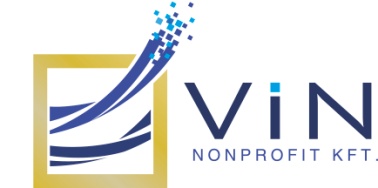 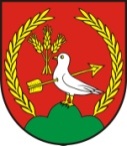 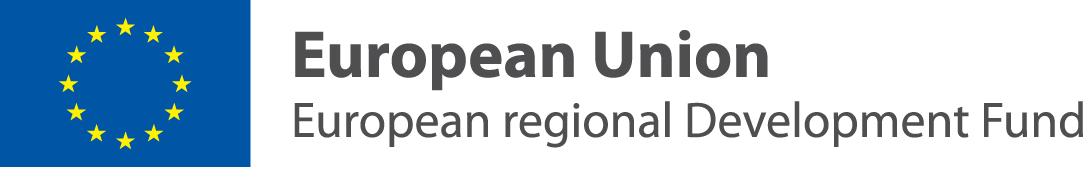 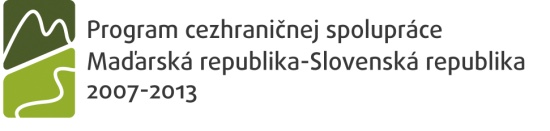 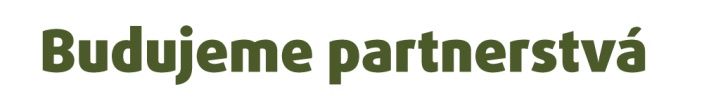 Konverzácia

			Beszélgetés
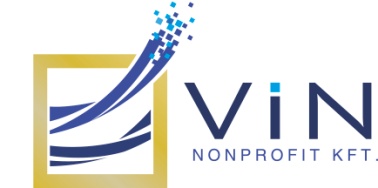 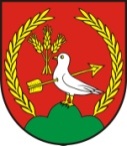 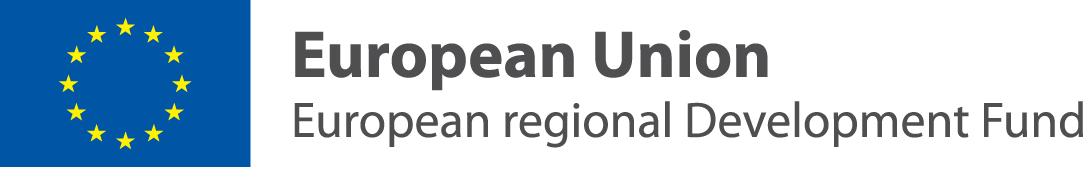 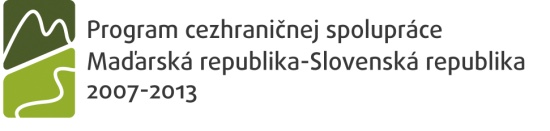 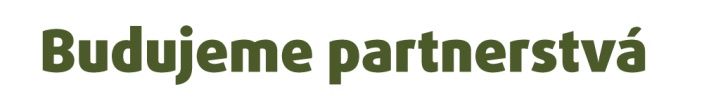 Ďakujem za pozornosť

		Köszönöm a figyelmet!


							zdroj – forrás: internet
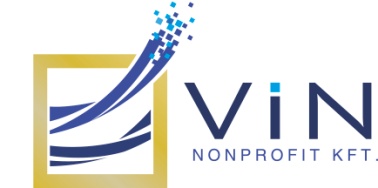 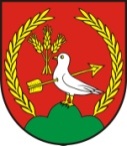